Игры со звуками «А» и «У».
Цель: развивать у детей фонематический слух,      
              закреплять навыки звукового анализа.
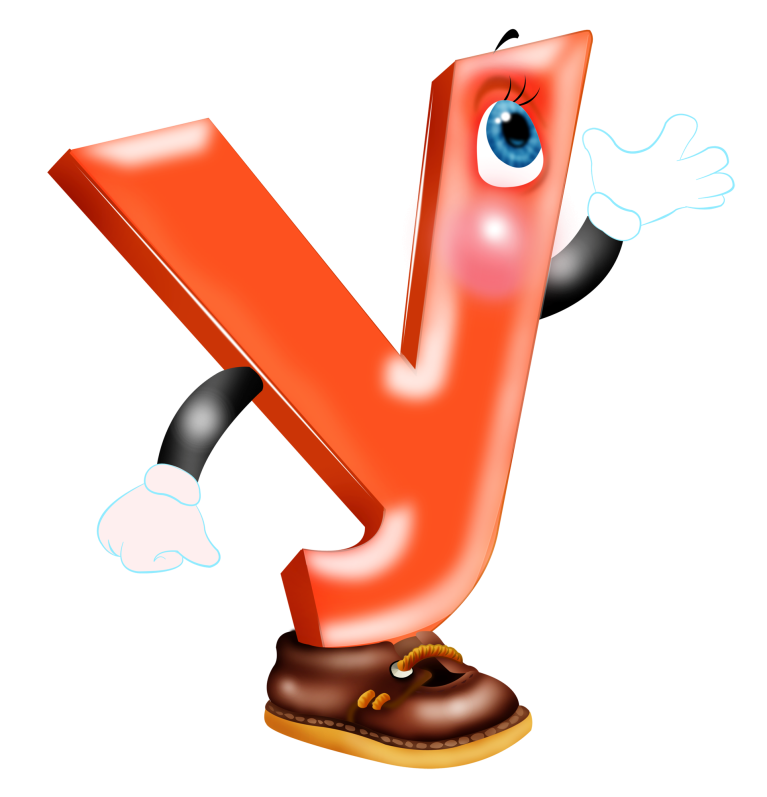 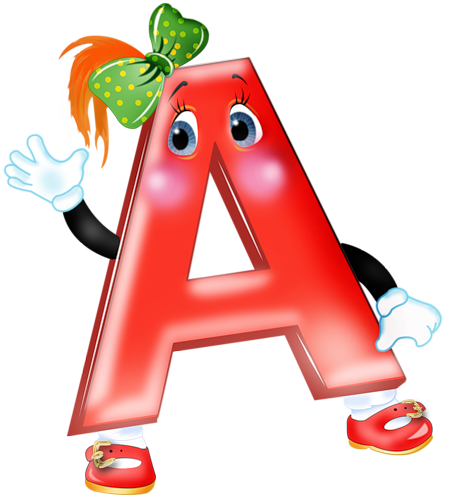 Игра «Расставь картинки»
Цель: определить, какой слышится звук в начале слова  
          («А» или «У»).
Ход игры: ребёнок называет слово, определяет и 
                  называет в нём первый звук. Картинки    
                  перемещаются щелчком.
Игра «Расставь картинки»
А                            У
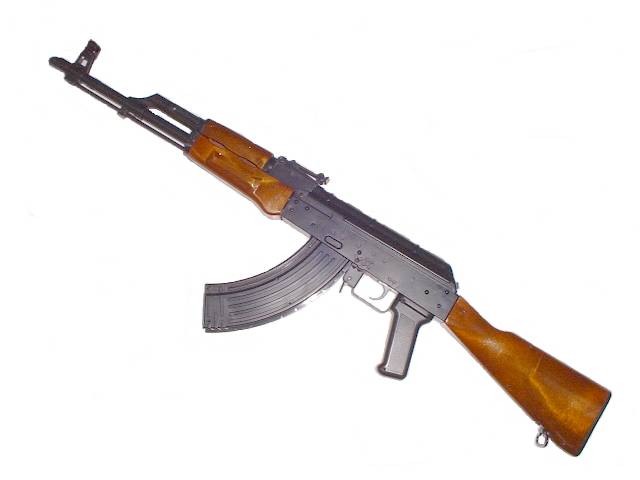 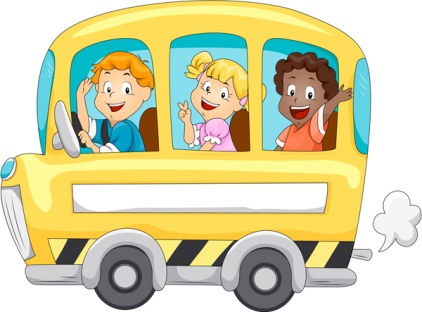 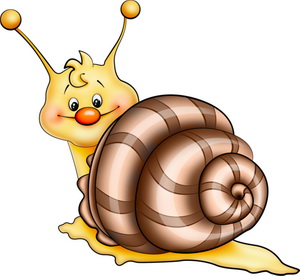 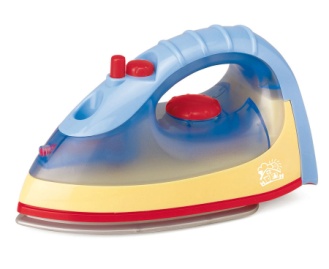 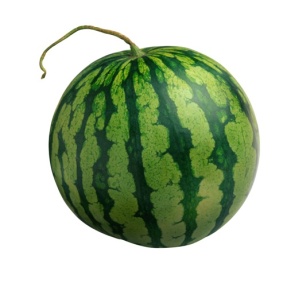 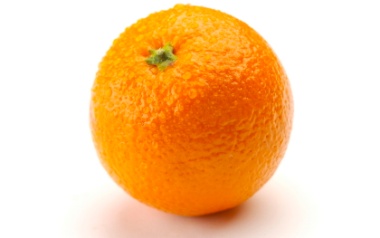 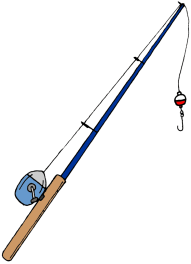 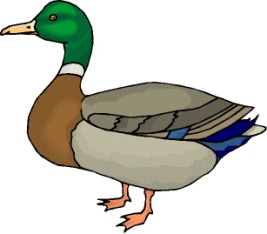 Игра «Угадай слово»
Цель: определить, какой слышится звук в начале слова  
          («А» или «У»).
Ход игры: взрослый называет слово, выпуская первый 
                  звук (..пельсин, ..тюг, ..ши, ..льбом). Ребёнок 
                  должен догадаться, какой звук в начале слова 
                  не произнесли и назвать слово полностью. 
                  Картинки появляются после  щелчка.
Игра «Угадай слово»
Какого звука не хватает: А или У?

            ..пельсин
                                                                                                 
                                                                                                          ..тюг




          ..льбом

                                                                                                              ..ши
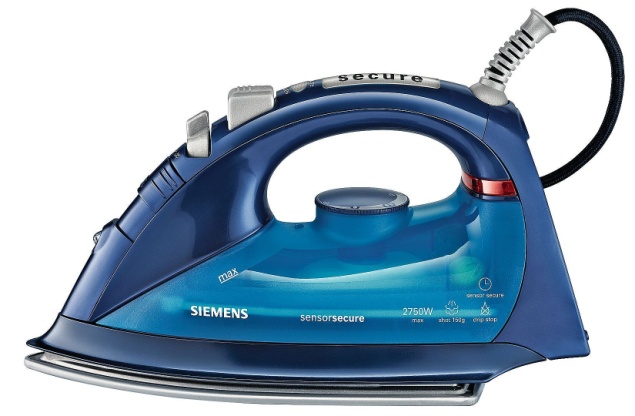 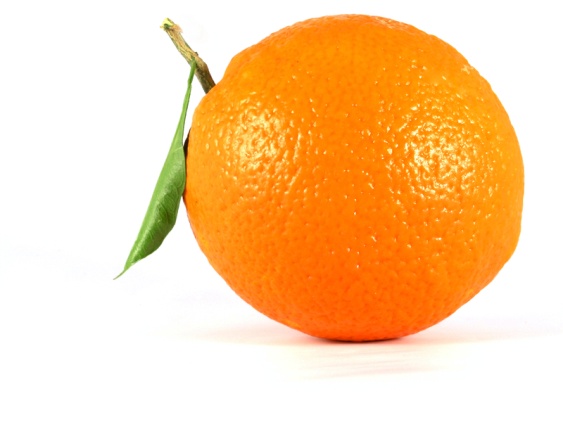 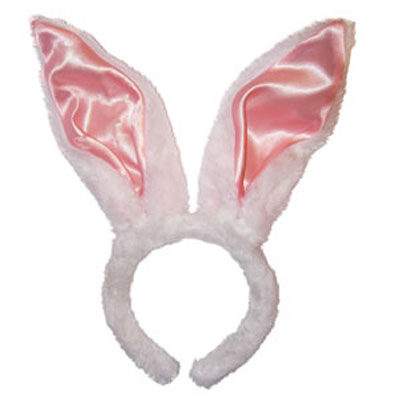 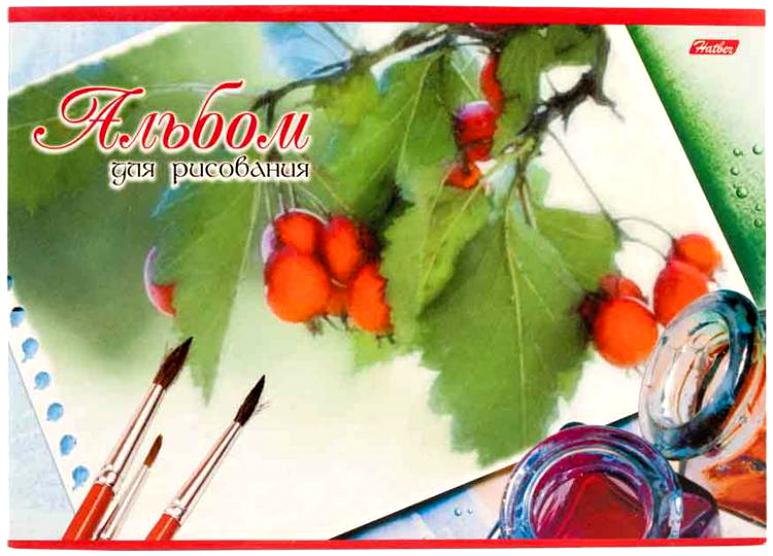 Игра «Угадай слово»
Какого звука не хватает: А или У?

            ..тята
                                                                                                 
                                                                                                          ..литка




          ..дочка

                                                                                                              ..втобус
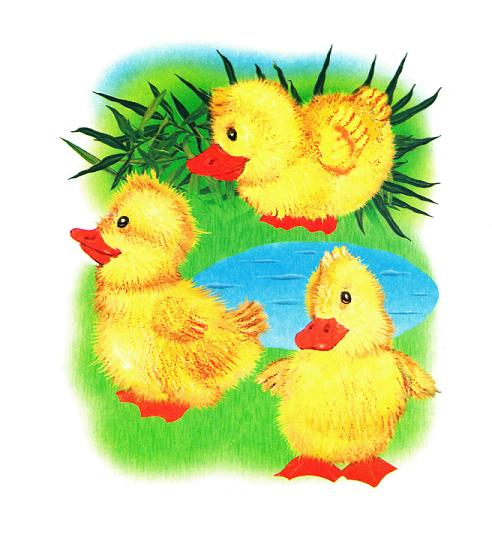 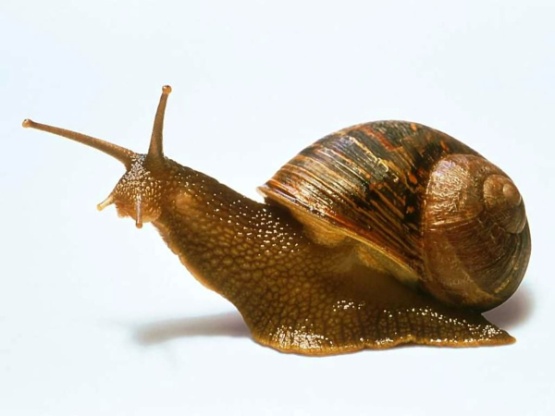 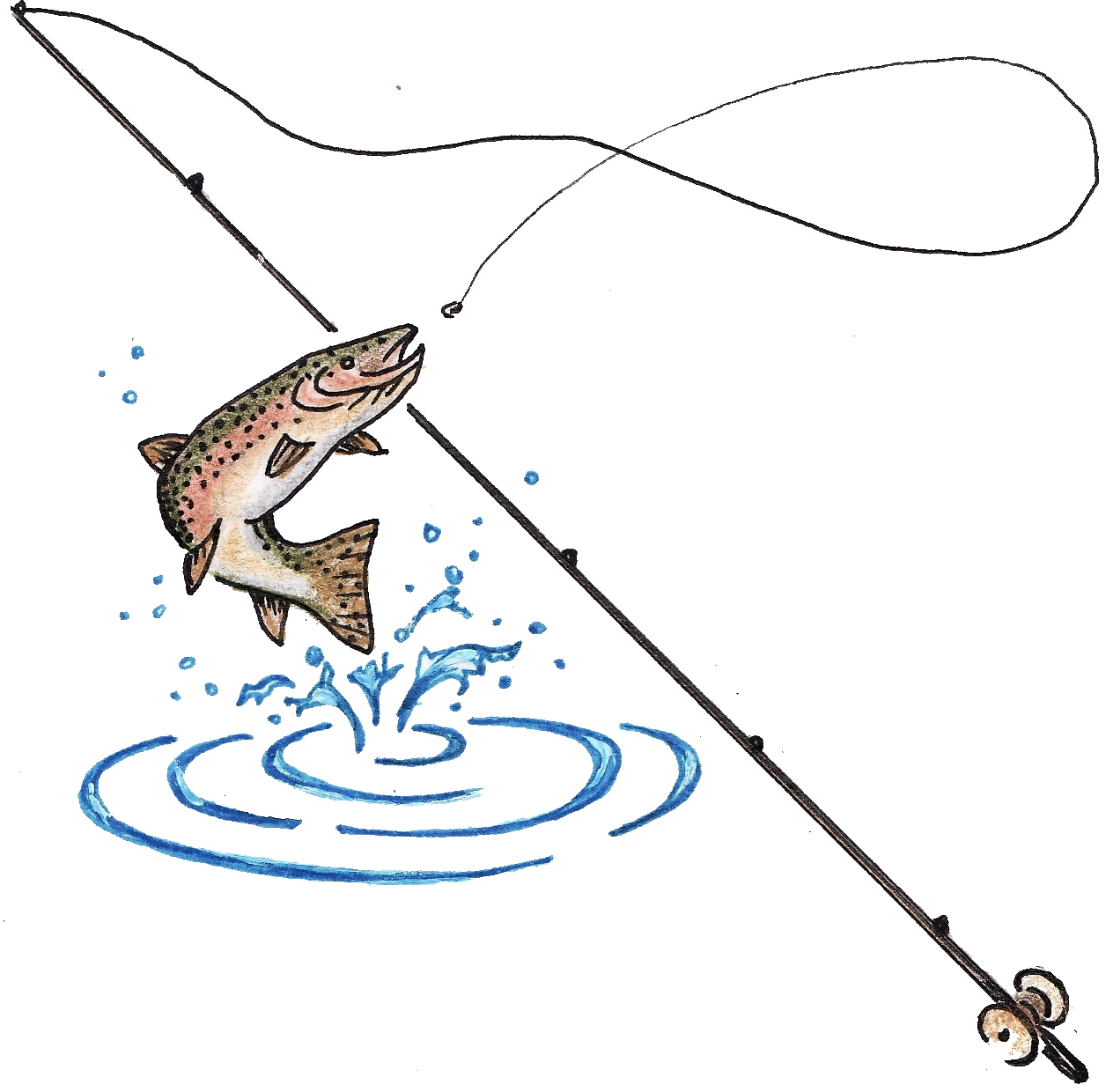 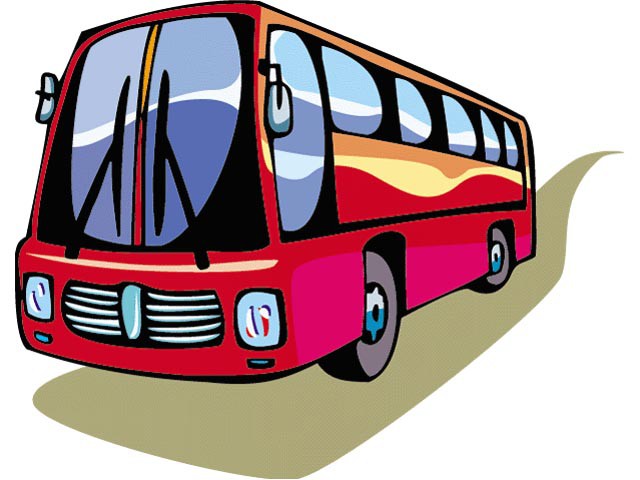 Игра «Исправь ошибку Незнайки»
Цель: определить, какой слышится звук в начале слова  
          («А» или «У»).
Ход игры: ребёнок называет предметы. Необходимо в 
                  машину «А» загрузить предметы, которые 
                  начинаются со звука «А», а в грузовик «У» – 
                  со звука У».
                  Картинки перемещаются щелчком.
Исправь ошибку Незнайки
Поможем Незнайке
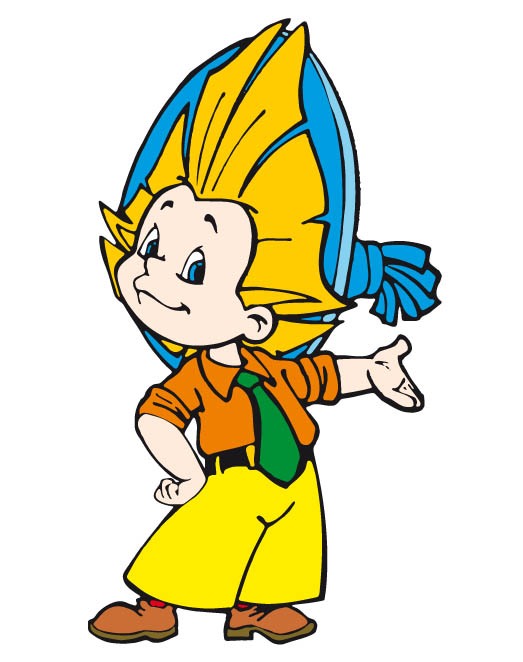 А
У
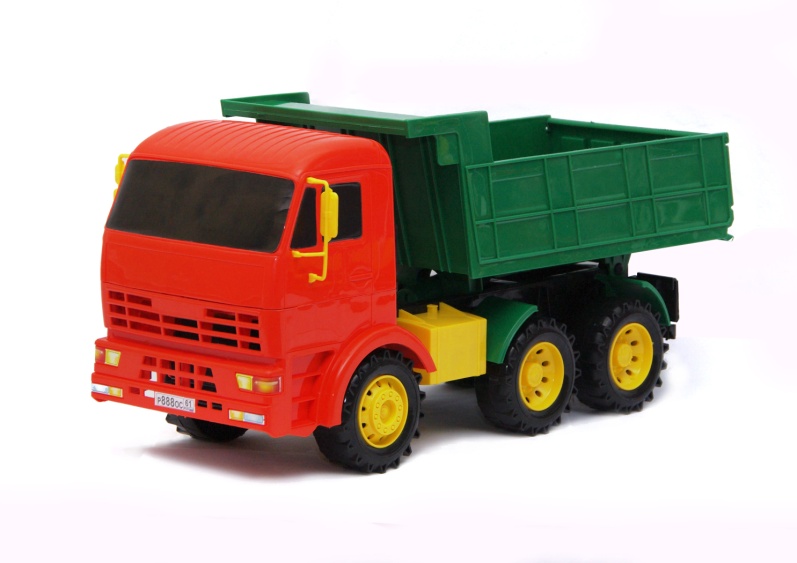 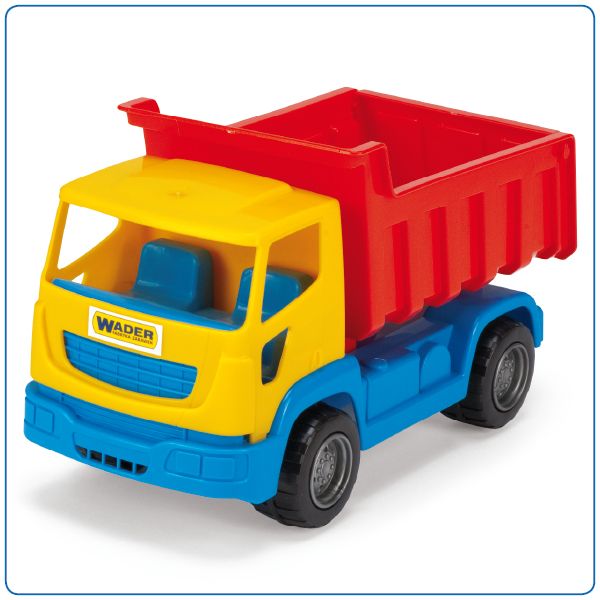 Исправь ошибку у Незнайки»
Груз со звуком А
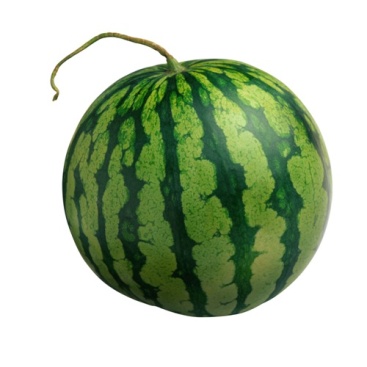 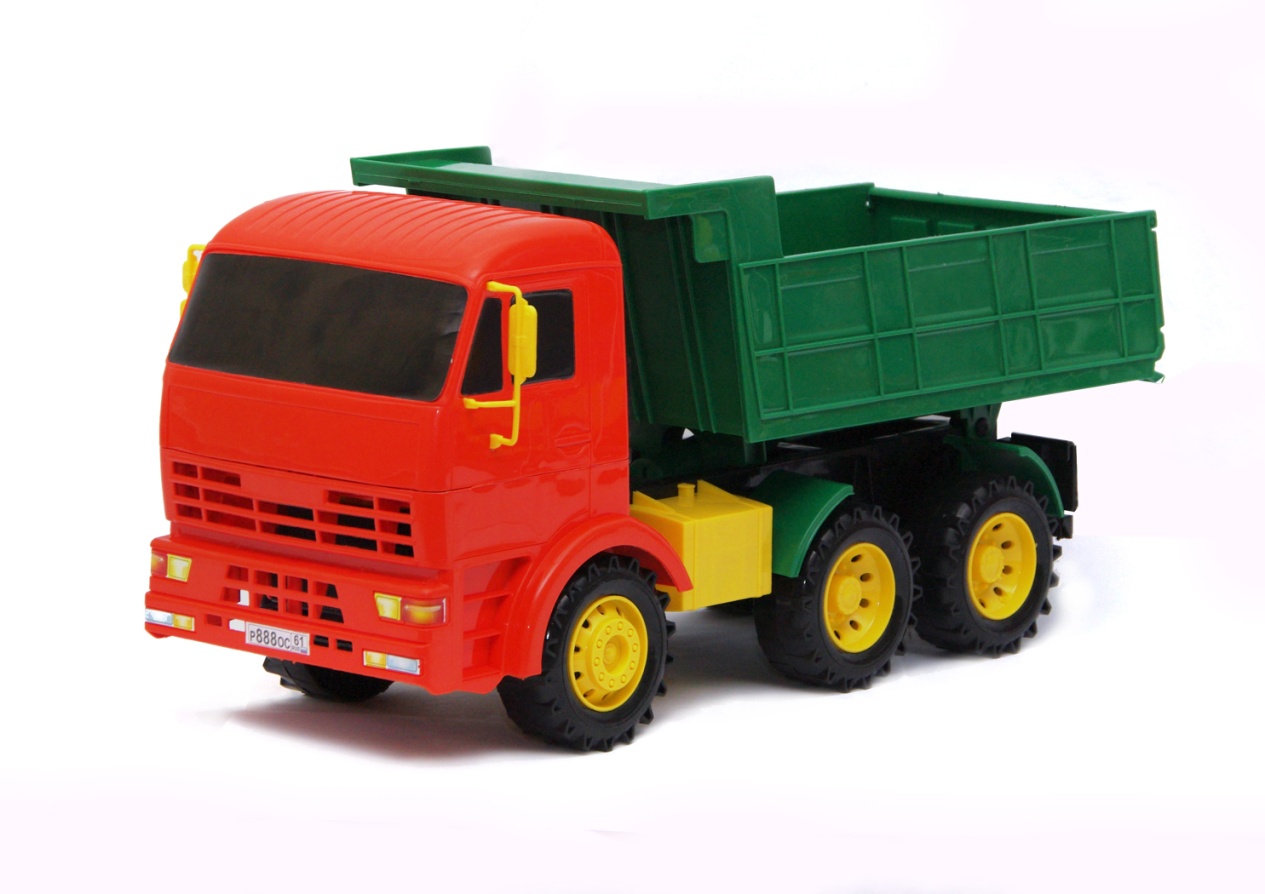 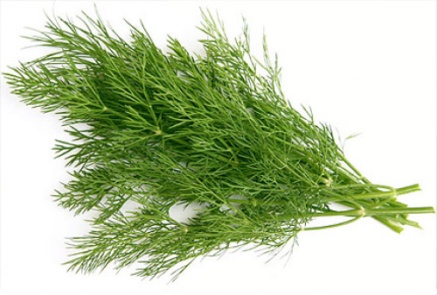 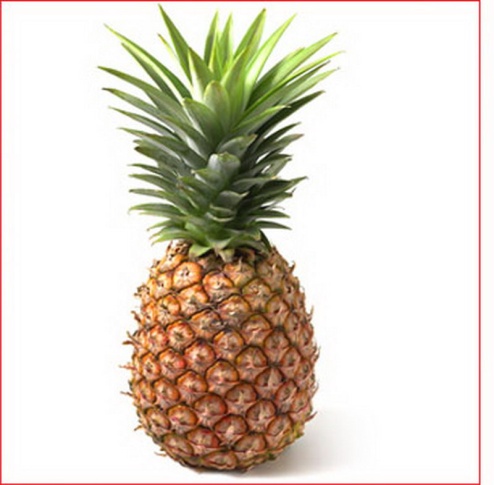 А
Исправь ошибку у Незнайки»
Груз со звуком У
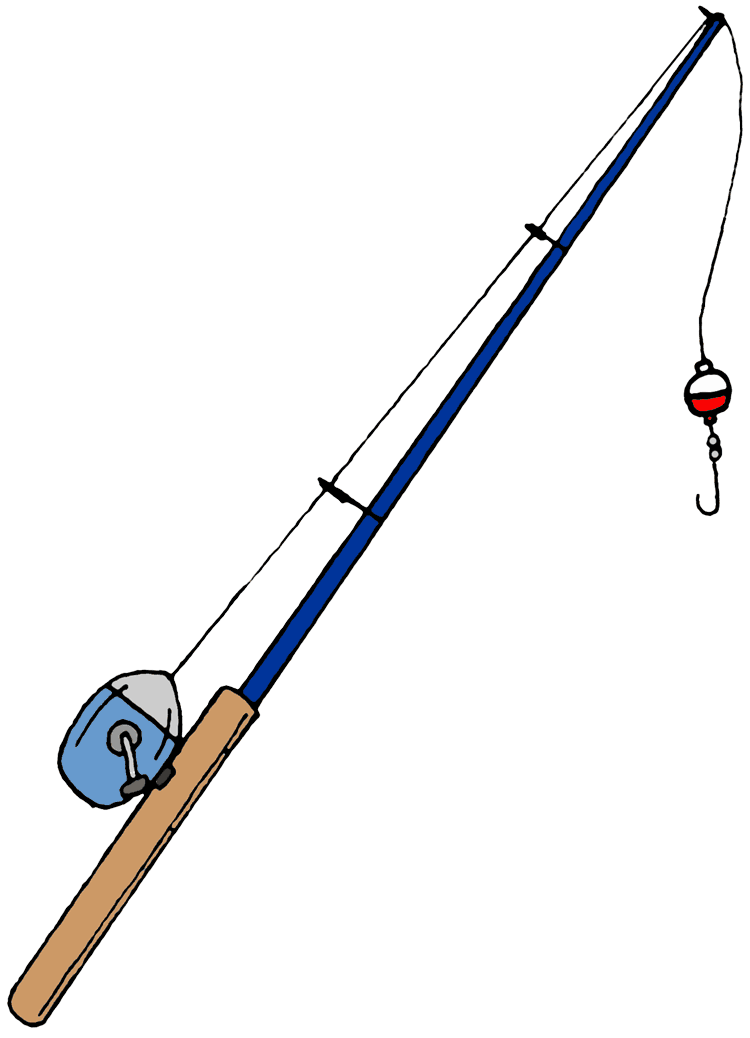 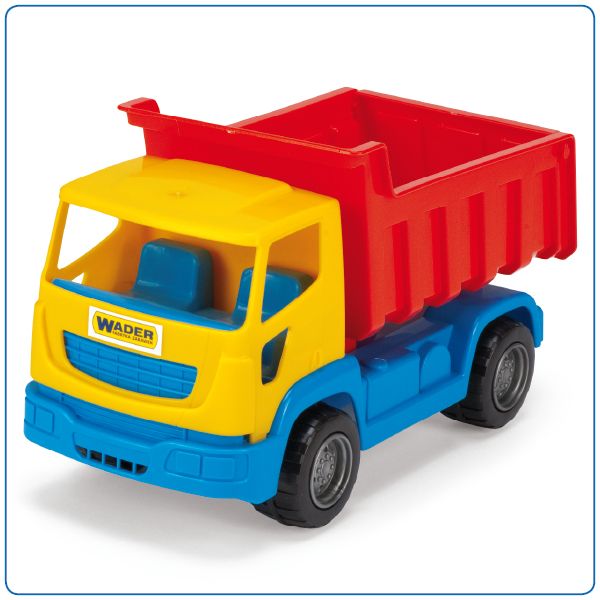 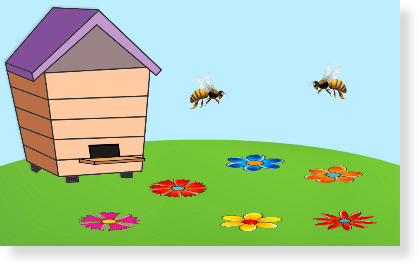 У
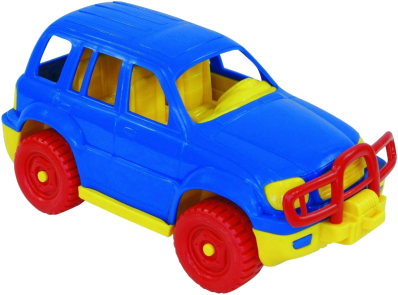 Исправь ошибку Незнайки
Что загрузили в машину?
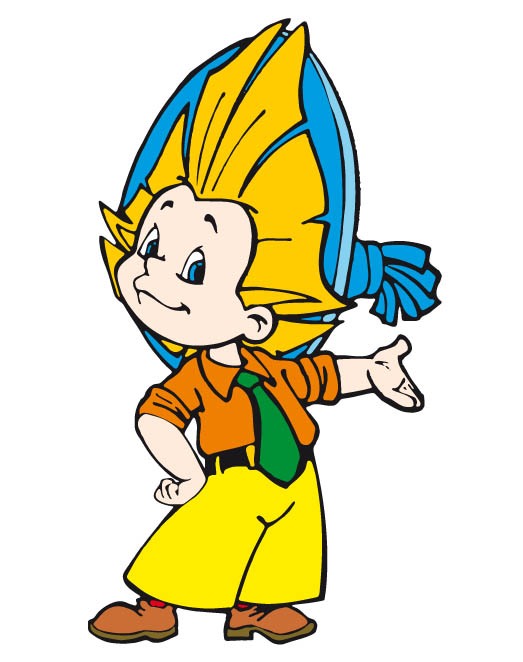 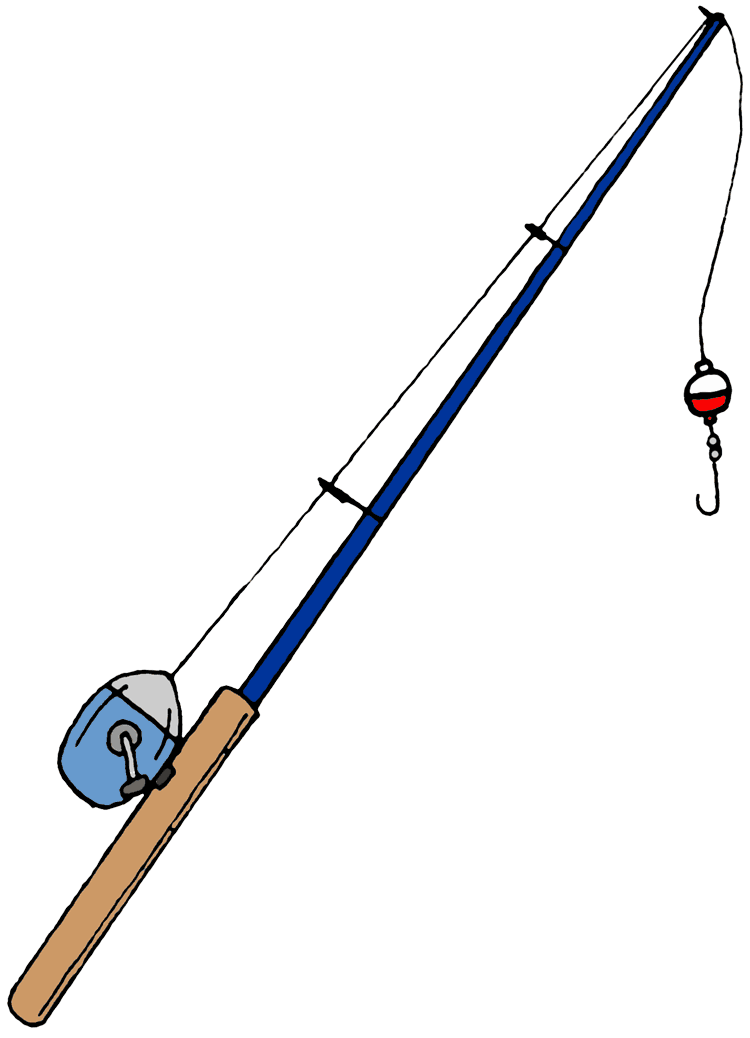 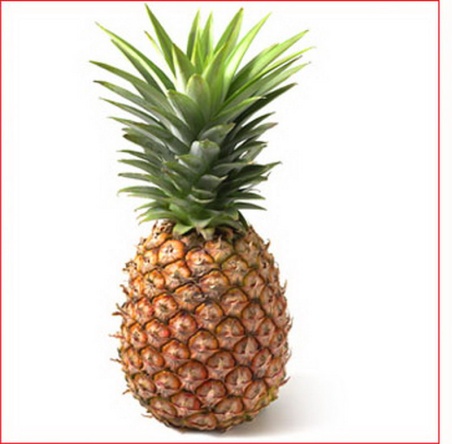 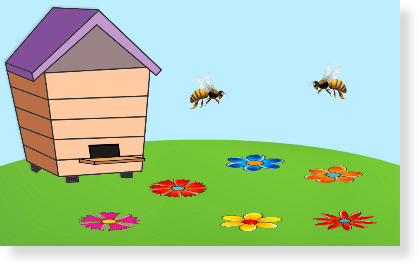 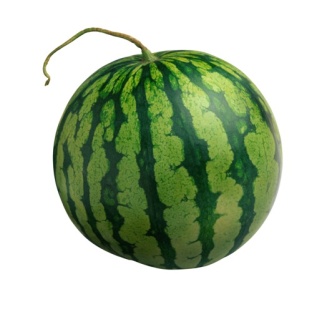 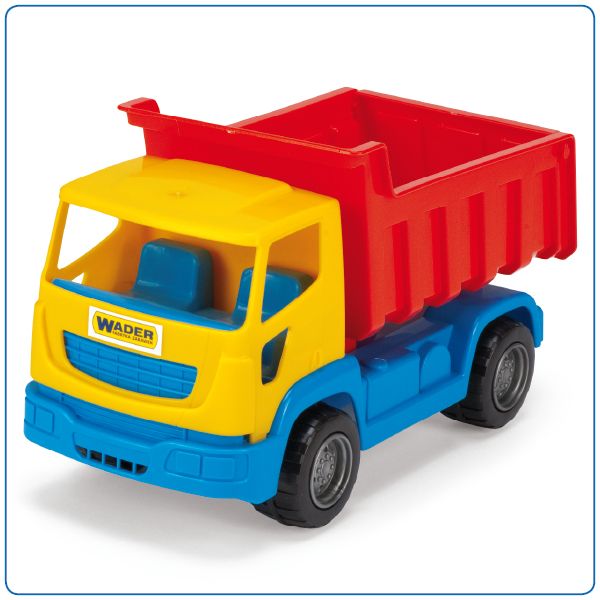 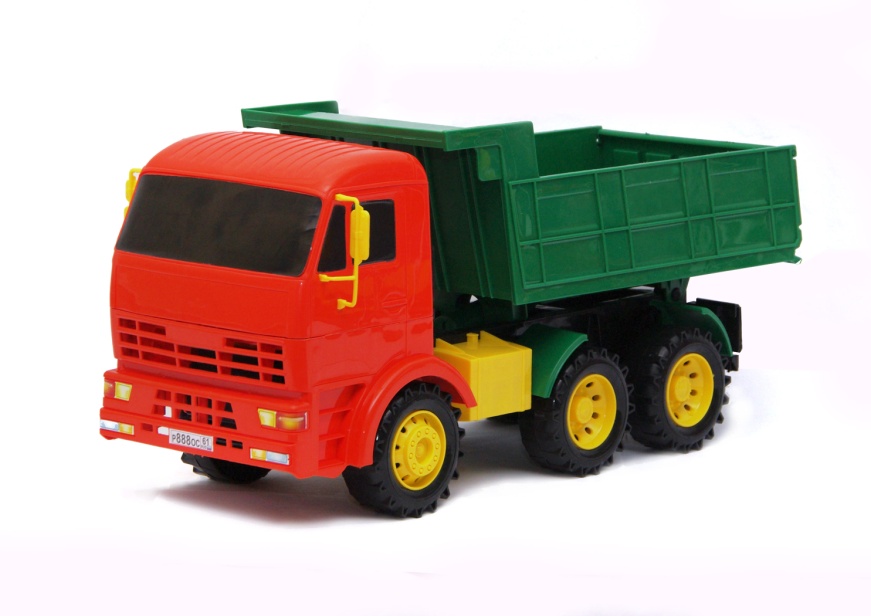 А
У